Y 4.3			 		  Uttryck med parenteser
Parentesen kan tas bort utan att uttryckets värde ändras.
10 + (4 + 3) =
A
10 + 7 =
17
10 + 4 + 3 =
17
Alltså är
10 + (4 + 3) =
10 + 4 + 3
Samma sak gäller för algebraiska uttryck:
a + 2b
a + 2b
a + (b + b) =
och
a + b + b =
B
10 + (4 – 3) =
10 + 1 =
11
10 + 4 – 3  =
11
Alltså är
10 + (4 – 3) =
10 + 4 – 3
a
a
och
a + b – b =
a + (b – b) =
En parentes, som har ett plustecken framför sig, kan tas bort utan att värdet på uttrycket ändras.
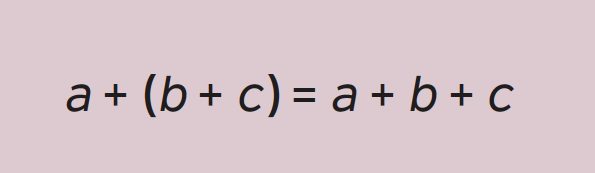 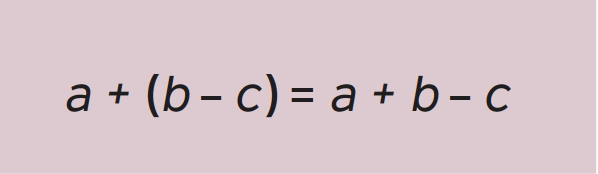 Svaren blir olika i de båda uttrycken. Vi kan därför inte ta bort parentesen utan vidare.
10 – (4 + 3) =
C
10 – 7 =
3
10 – 4 + 3 =
9
10 – (4 + 3) är inte lika med 10 – 4 + 3
Vi måste ändra tecken i parentesen för att det ska stämma:
10 – (4 + 3) =
10 – 4 – 3 =
3
Samma sak gäller algebraiska uttryck:
a – 2b
a – 2b
a – (b + b) =
och
a – b – b =
Även här måste vi ändra tecken i parentesen för att det ska stämma
D
10 – (4 – 3) =
10 – 1 =
9
10 – 4 – 3  =
2
9
10 – (4 – 3) =
10 – 4 + 3 =
a
a – b + b =
a
och
a – (b – b) =
Om det står ett minustecken framför en parentes, måste vi ändra tecken inuti parentesen när den tas bort.
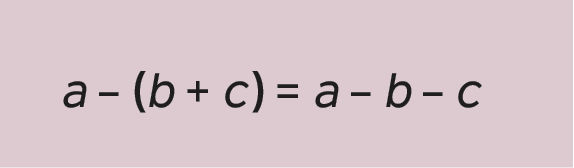 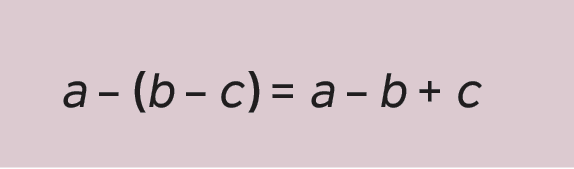 Förenkla
Efter omskrivning
Svar
x + y + x
2x + y
x + (y + x)
p + q
3p + q – 2p
3p + (q – 2p)
7z + 6
8z – (z – 4) + 2
8z – z + 4 + 2
a – 5 + (3a – 4)
a – 5 + 3a – 4
4a – 9
3b – (2 + 4b) + 2
3b – 2 – 4b + 2
– b
5a – 2b + a – b
6a – 3b
(5a – 2b) + (a – b)
x + 2y
(2x – y) – (x – 3y)
2x – y – x + 3y
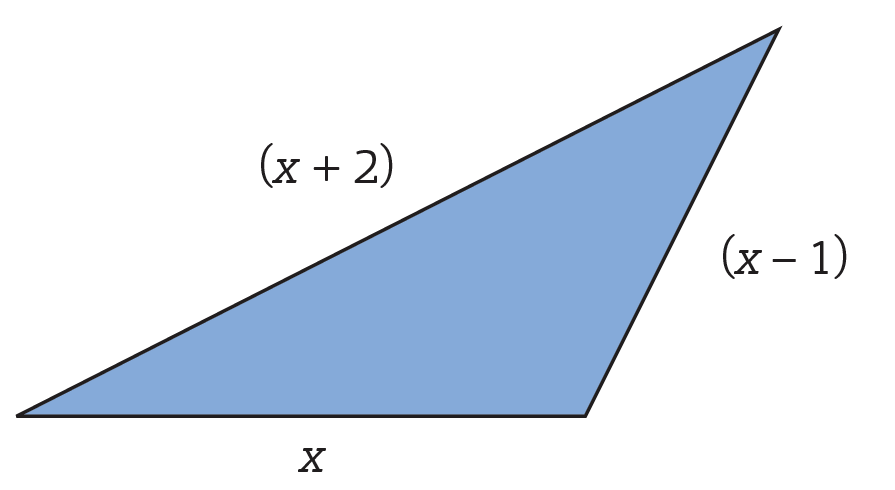 Teckna ett uttryck för triangelns omkrets.
Förenkla sedan uttrycket.
x + 2 + x + x – 1 =
3x + 1
Omkretsen :
(x + 2) + x + (x – 1) =
Svar:
Omkretsen är 3x + 1